Manifold
X-Ray Vision for Java
Manifold Systems
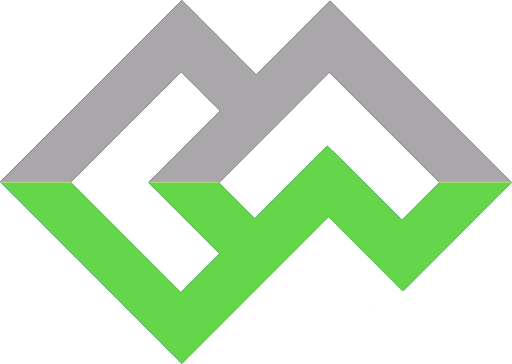 Scott McKinney
scott@manifold.systems
http://manifold.systems
Light Spectrum
(night vision)
(AM radio)
(PET scan)
(sterilization)
gamma
ultraviolet
infrared
radio
visible
x-ray
microwave
(medical)
(telecom)
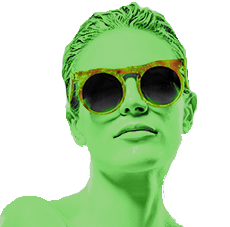 Information Spectrum
(Methods, Properties)
(XML, JSON, CSV)
(JSON Schema)
(JavaScript)
markup
schemas
scripts
extensions
queries
templates
java
(GraphQL, SQL)
class function field
(Template Files)
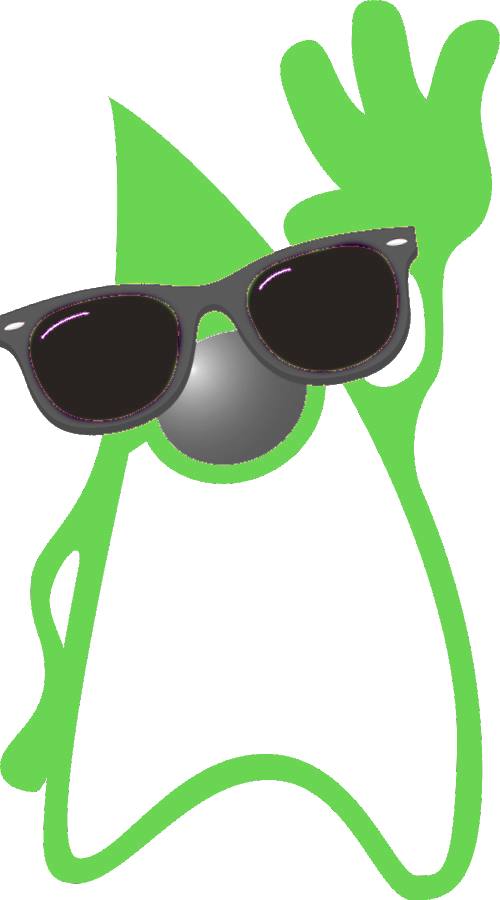 Java Project
Java
Java Project
Java
JSON
Java Project
Java
JSON
Java Project
GraphQL
Java
JSON
Java Project
GraphQL
XML
Java
JSON
Java Project
GraphQL
JS
XML
Java
CSV
JSON
Java Project
GraphQL
JS
XML
XSD
YAML
Java
MD5
CSV
JSON
HTML
Java Project
UML
WSDL
GraphQL
JS
PNG
XLS
XML
FASTA
PROTOBUF
MD5
JSON
Java
CSV
WSDL
Java Project
XML
XLS
GraphQL
JS
JSON
Java
Static Libraries
CSV
Java Project
XML
GraphQL
JS
JSON
Java
CSV
Code Generators
Java Project
XML
GraphQL
JS
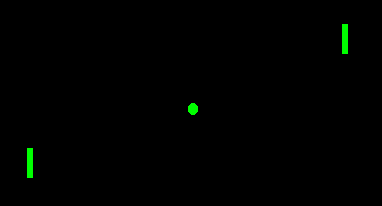 JSON
Java
CSV
Java Project
XML
GraphQL
JS
[Speaker Notes: DECADES old technology.  We may as well be playing this fossilized game.]
We can do better!!!
Let’s define the problem first
Static Libraries
No types, over generalized
Code Generators
Type-safe, but…
Separate BUILD STEP
Builds EVERYTHING 
always
Separate BUILD STEP
Incremental compilation? 
Yeeaaah… no
Separate BUILD STEP
Build times
Demoralizing
Separate BUILD STEP
Confusion
When/where/how do you run code gen?
Separate BUILD STEP
Out of sync 
Add/remove/change files
Separate BUILD STEP
Interdependencies
Multiple generators
Separate BUILD STEP
“The One”
How does this @#%* thing work?!!!
IDE Disconnect
Instant feedback?
Must compile to see changes
IDE Disconnect
Navigation 
Go to Declaration
Go to Type
IDE Disconnect
Usage searching
Nope
IDE Disconnect
Refactoring/renaming
LOL
IDE Disconnect
Build integration
incremental compilation
Code gen is not the problem
Poor solution 
to the problem
What is the problem?...
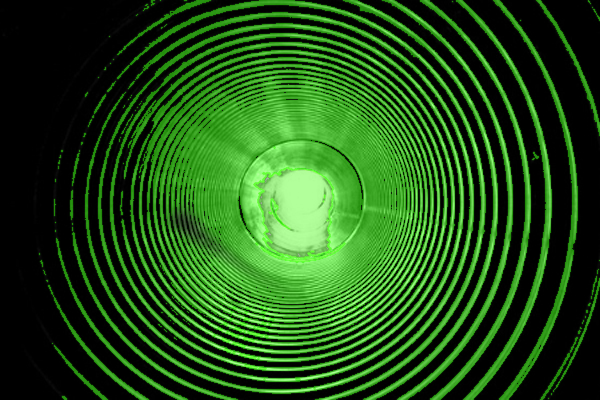 Java compiler has tunnel vision
Limited to Java source files
What if Java could compile:
JSON, XML, GraphQL, etc.?
class Foo {
...
  abc.Person person;
}
class Foo {
...
  abc.Person person;
}
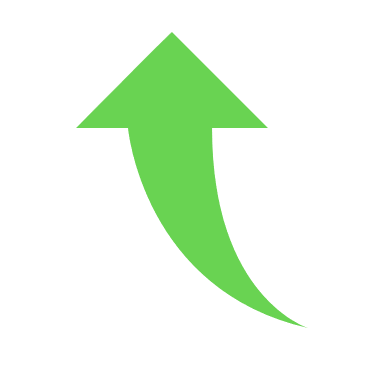 abc/Person.json
[Speaker Notes: Javac needs to resolve Person, but can’t]
class Foo {
...
  abc.Person person;
}
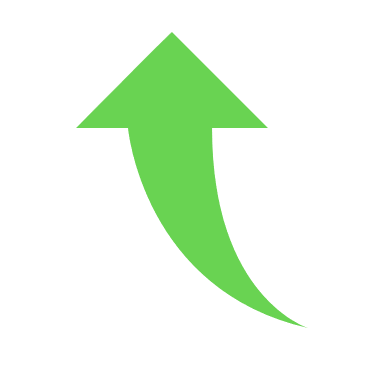 abc/Person.java
Presto
Change-o!
abc/Person.json
[Speaker Notes: Need a way to plugin to Javac to transform or transpile metadata]
*.java
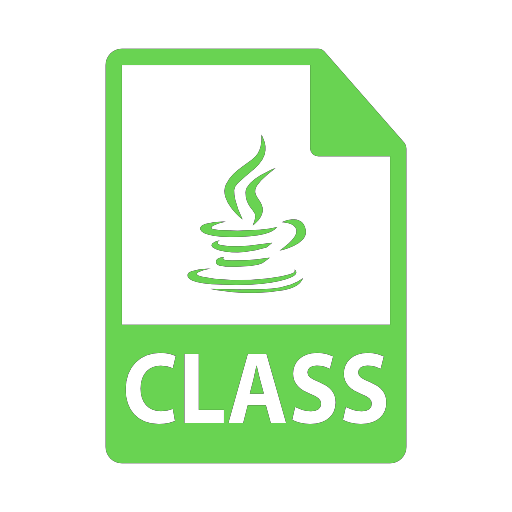 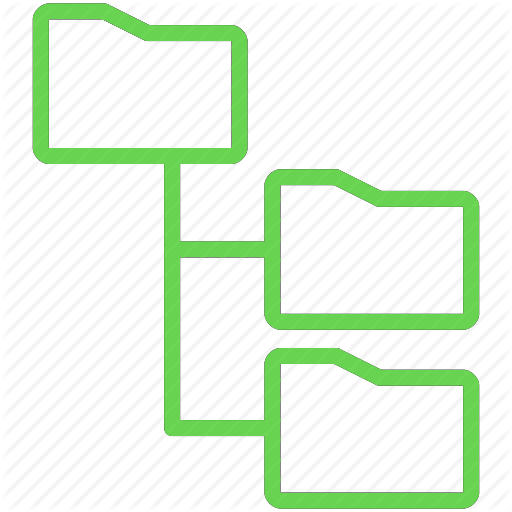 Javac
*.json
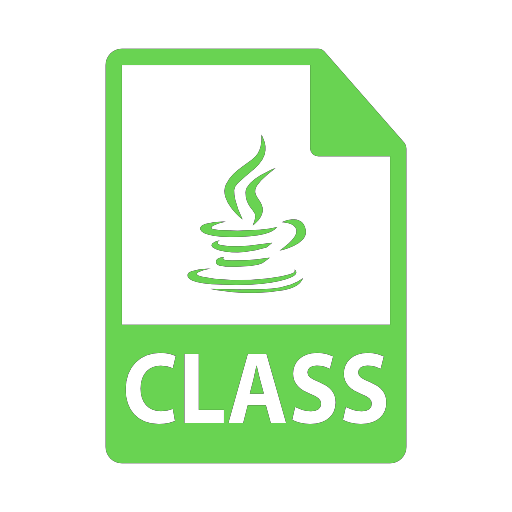 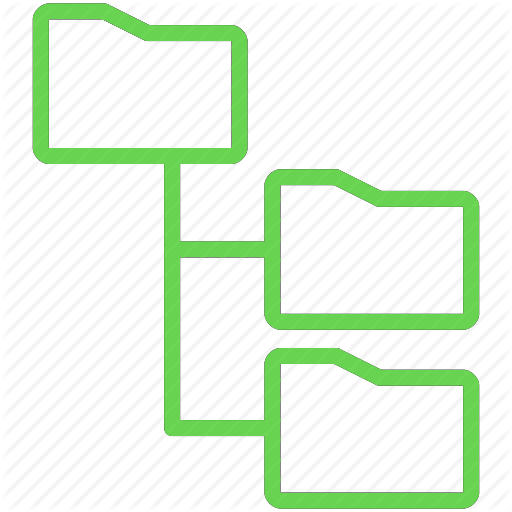 Javac
*.xml
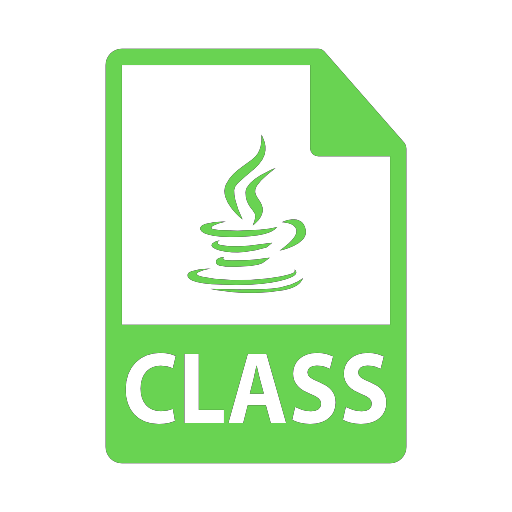 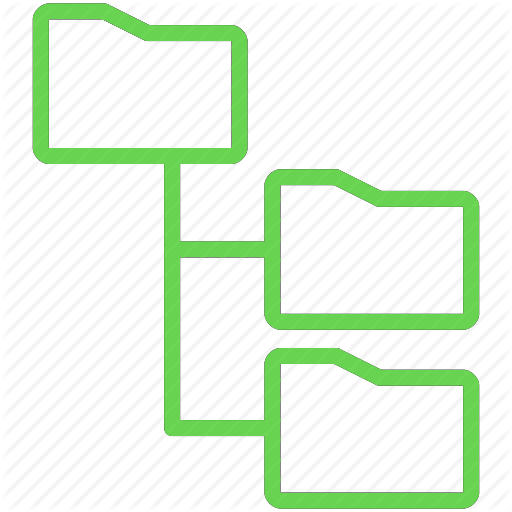 Javac
*.graphql
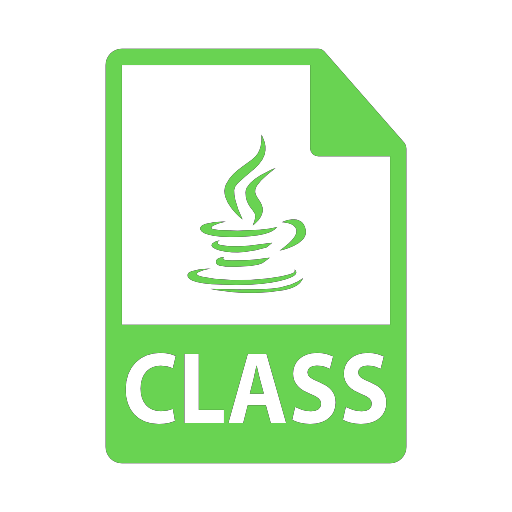 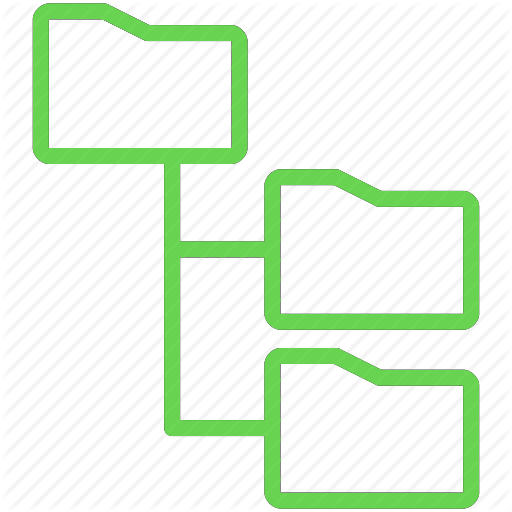 Javac
*.whatever
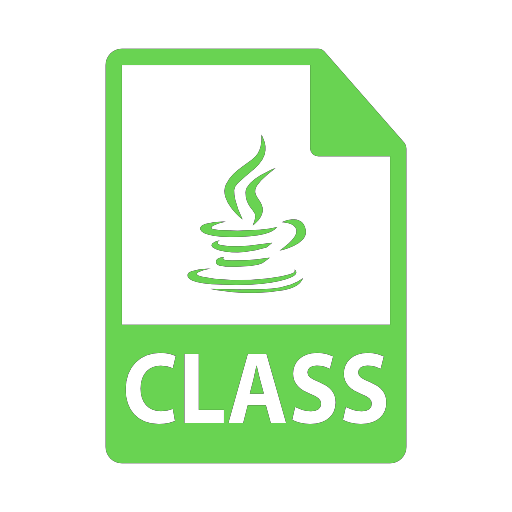 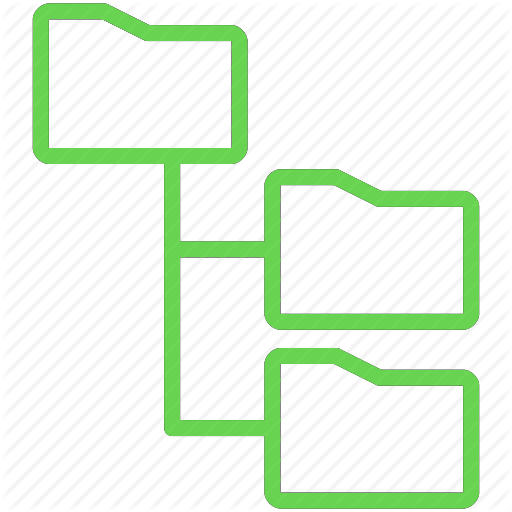 Javac
*.whatever
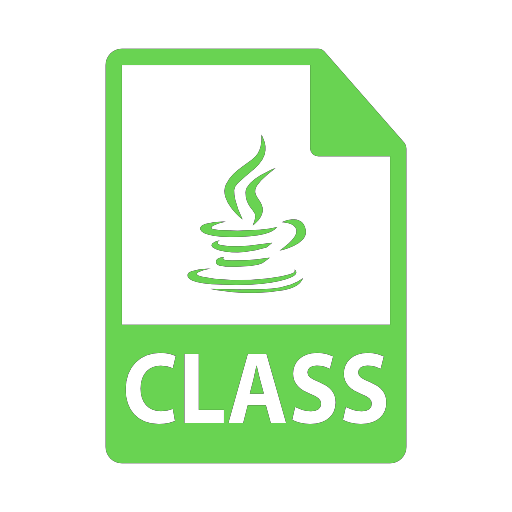 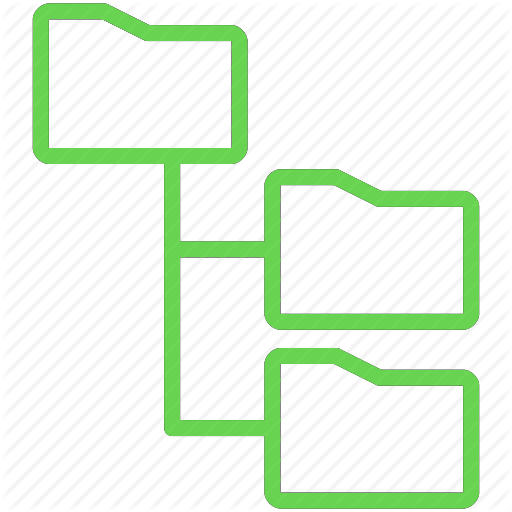 Magic
Javac
Javac 
Type Manifolds
Java
Magic
JSON
XML
. . .
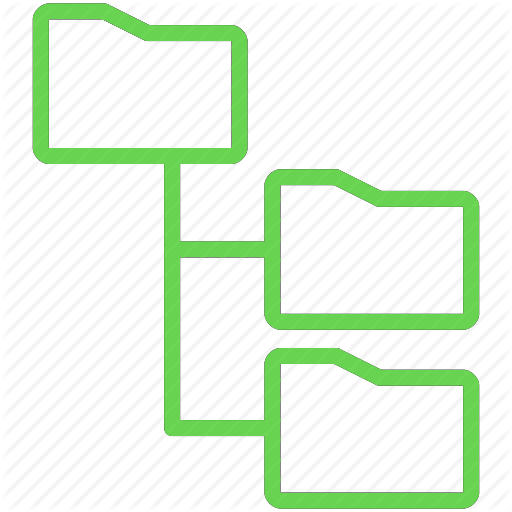 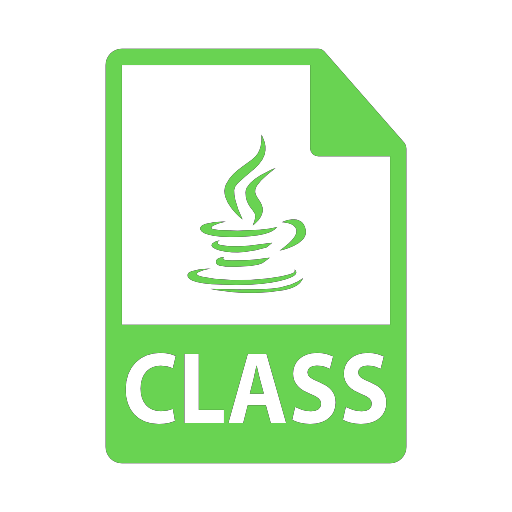 Javac
[Speaker Notes: For all intents and purposes, Manifold lets you write Javac Metadata Services]
*.whatever
Type Manifolds
Manifold
Java
Manifold
Framework
JSON
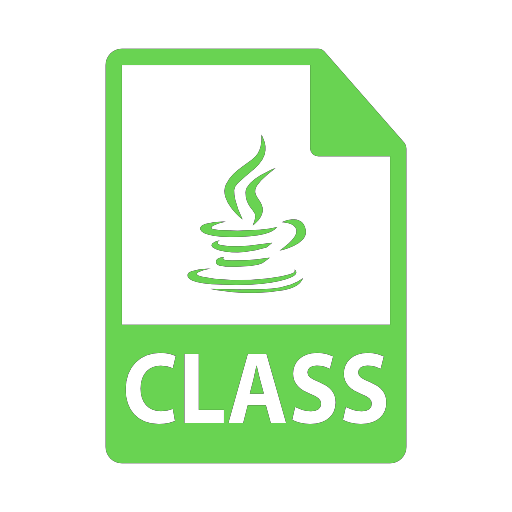 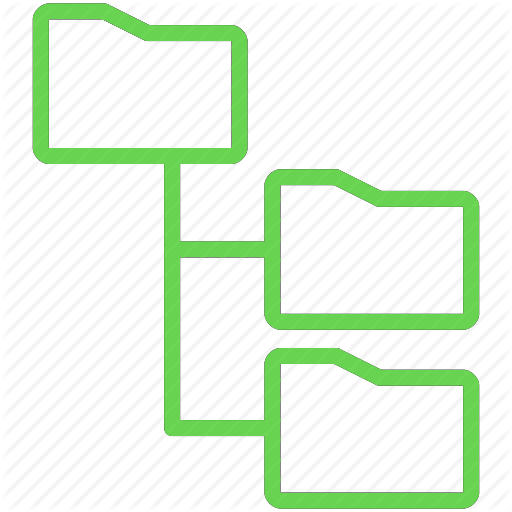 XML
Javac
. . .
What does Manifold do?
Eliminates code gen Build Step
What does Manifold do?
Enables incremental compilation
What does Manifold do?
Shortens build frequency & time
What does Manifold do?
Eliminates code gen confusion
Nothing to run, stuff just works
What does Manifold do?
Establishes single SOR 
(always in sync)
What does Manifold do?
Dependencies just work
(Metadata can be defined in
terms of other metadata)
What does Manifold do?
Eliminates code generators
Bridges code and data directly
Manifold with IntelliJ
Instant feedback
(make changes -> use changes)
Manifold with IntelliJ
Resource Navigation 
(Jump to/from Resource elements)
Manifold with IntelliJ
Resource Usage Searching
Manifold with IntelliJ
Resource Refactor/Rename
Manifold with IntelliJ
Incremental debug/hotswap
Manifold with IntelliJ
Faster test cycle
(make change, use change, test change, debug change)
Manifold with IntelliJ
One plugin
Works for ALL types
ZERO intervention
GraphQL Demonstration…
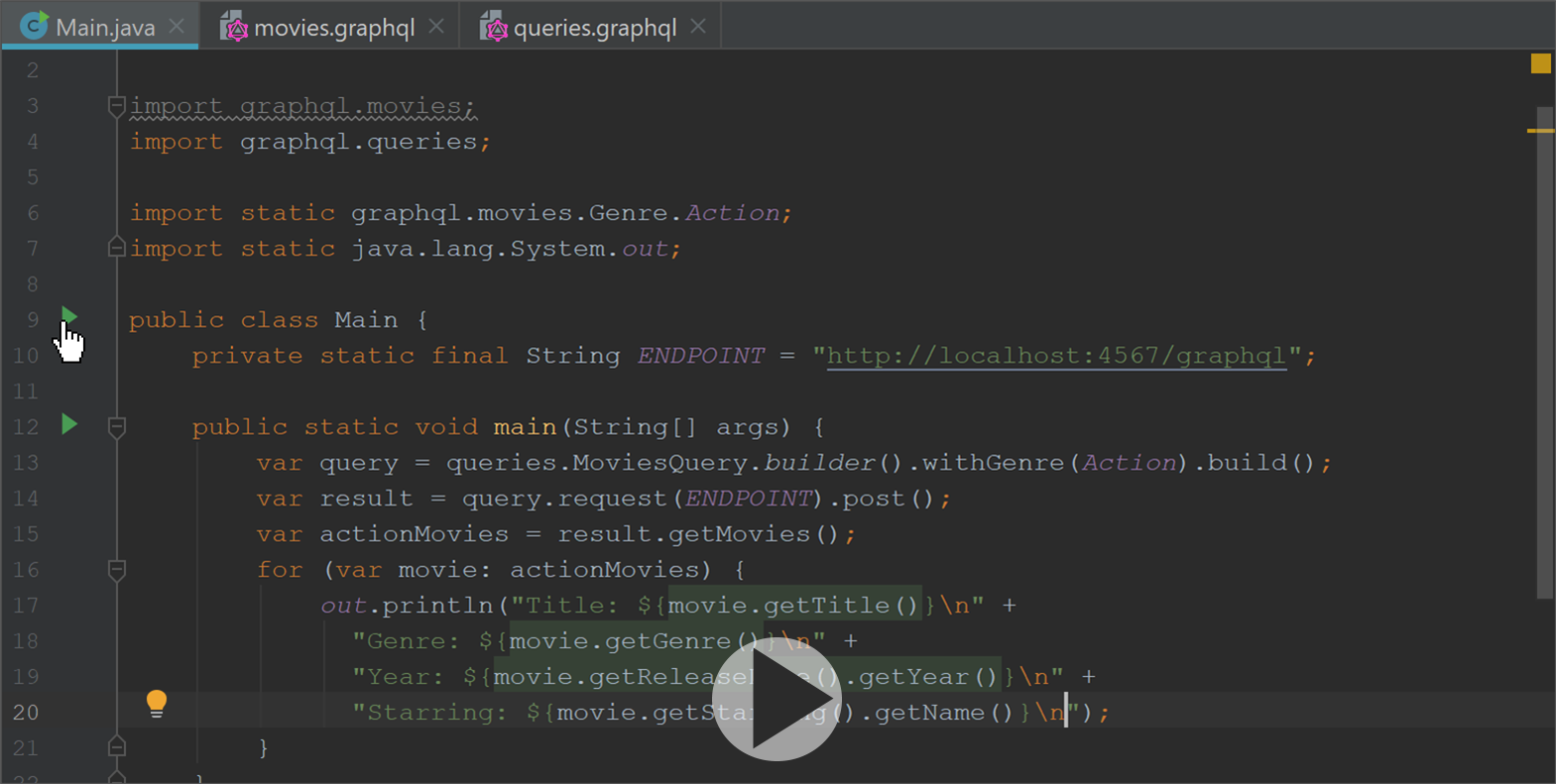